PEC: Best Practices
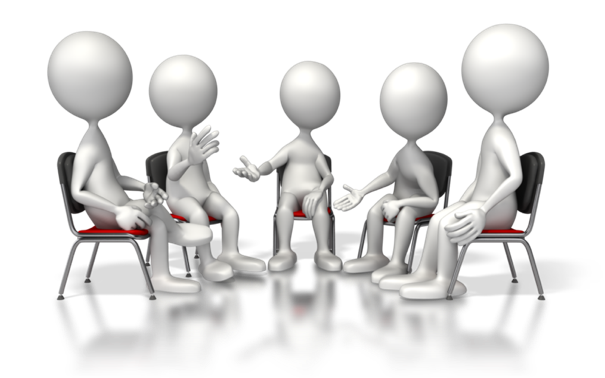 Heather Peters, M.Ed, Ph.D
Presented by Partners in Medical Education, Inc. 2020
1
Introducing Your Presenter…
Heather Peters, M.Ed, Ph.D
GME Consultant

Former GME Director & DIO

Seasoned speaker at ACGME & subspecialty national meetings

Areas of Expertise: GME Strategic Planning; Program Evaluation; and Faculty Development

3 decades in education; Masters of Education in curriculum & evaluations, PhD concentration in secondary education & adult learning theories
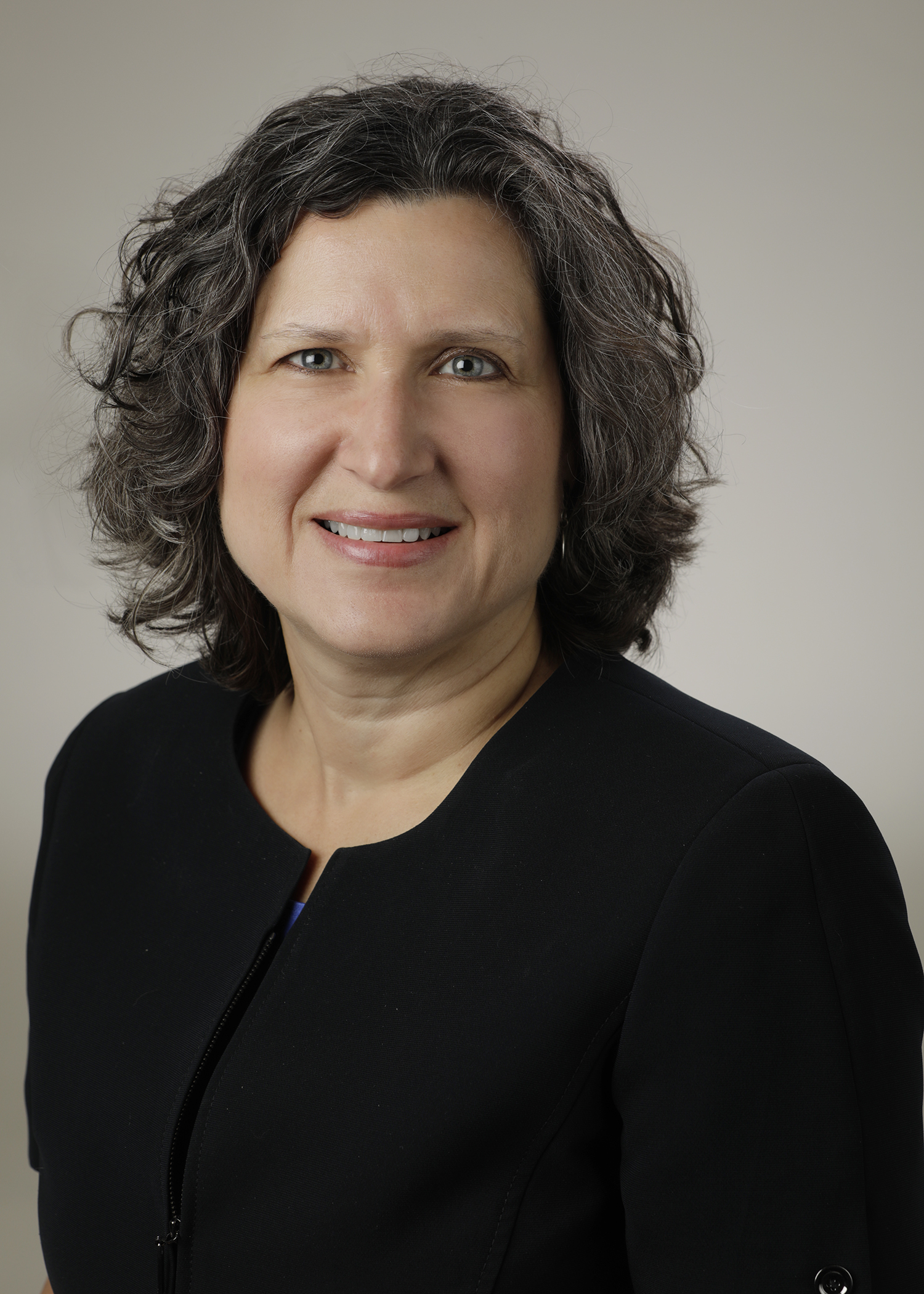 Presented by Partners in Medical Education, Inc. 2020
2
Learning Objectives
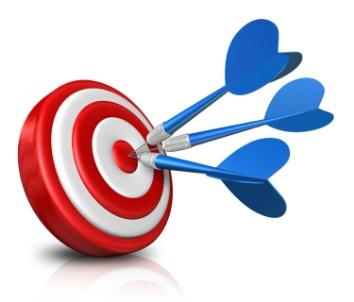 Discuss Background and Intent of Program Evaluation & Improvement
Review revised APE requirements
Examine the ACGME program structure
Look at some Best Practices for
Reviewing the program’s curriculum (rotation/service evaluations)
Resolving difficult program issues
Leveraging the PEC to be the “trainee voice for change”
Take-away Tools
2020 APE Template from Partners
Sample PEC slides for educating PEC members
Sample PEC slides for Rotation/Service Evaluations
Poster: 5 Ways to Leverage Your PEC
Presented by Partners in Medical Education, Inc. 2020
3
Program Evaluation & Improvement
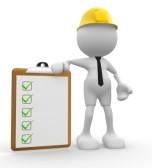 PEC must have at least 2 faculty, one of whom is a core faculty member
At least one resident/fellow

Responsibilities of PEC: 
advisor to PD, through program oversight
review of the program’s self-determined goals & progress
developing new goals, based on outcomes
SWOT
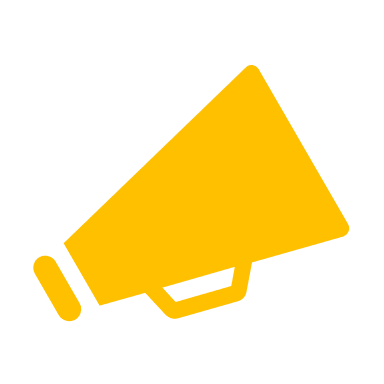 “continuous improvement process”
Presented by Partners in Medical Education, Inc. 2020
4
Background and Intent
In order to achieve its mission and train quality physicians, a program must evaluate its performance and plan for improvement in the Annual Program Evaluation. 
Performance of residents and faculty members is a reflection of program quality and the (program should use metrics) that reflect the goals that a program has set for itself. 
The Program Evaluation Committee utilizes outcome parameters and other data to assess the program’s progress toward achievement of its goals and aims. 

BOTTOM LINE – The ACGME has taken the concept of the self-study and now expects this to be done by the PEC each year!
Presented by Partners in Medical Education, Inc. 2020
5
APE Components (2019 CPRs)
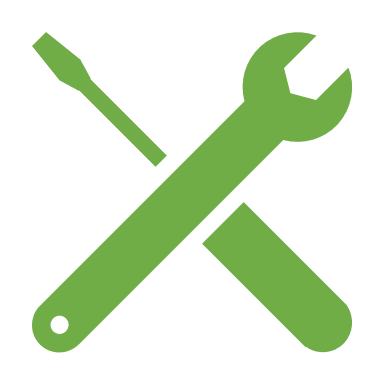 Tool: Draft APE from Partners
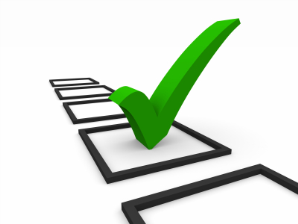 Presented by Partners in Medical Education, Inc. 2020
6
Key Take-Away
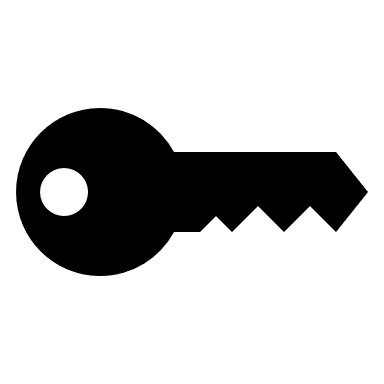 This CANNOT be accomplished in one or even 2 meetings per year!
Presented by Partners in Medical Education, Inc. 2020
7
PROGRAM STRUCTURE
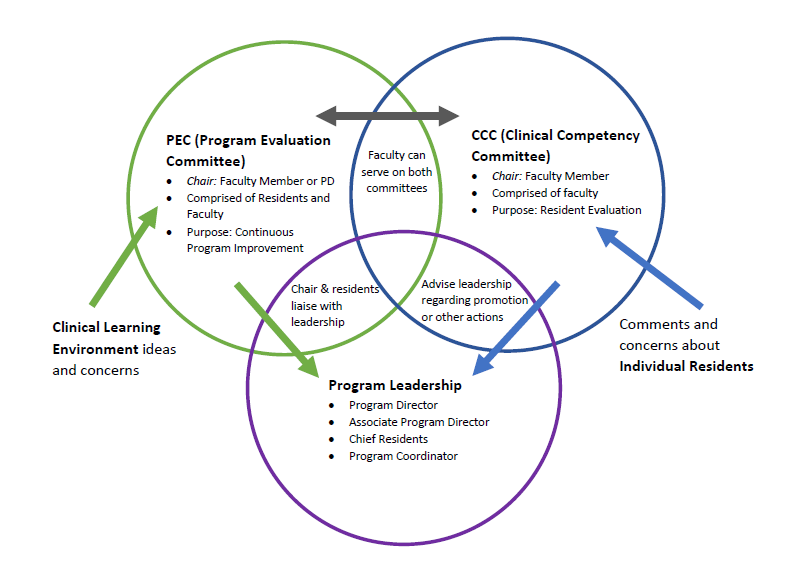 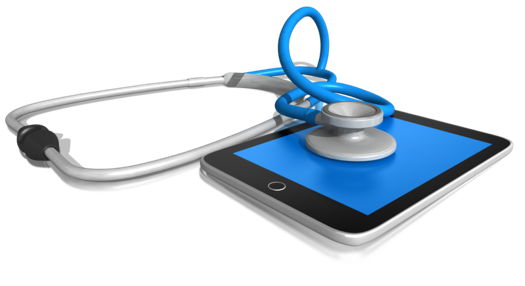 Presented by Partners in Medical Education, Inc. 2020
8
Best Practices
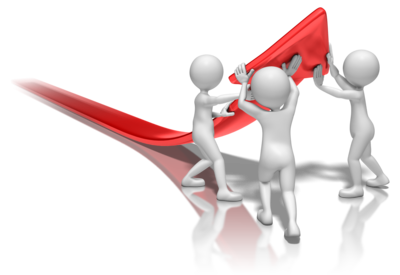 Presented by Partners in Medical Education, Inc. 2020
9
Rotation/Service Presentations at PEC
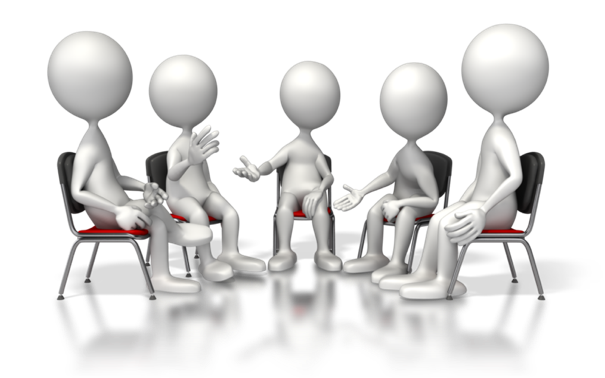 Presented by Partners in Medical Education, Inc. 2020
10
Rotation/Service Presentations at PEC
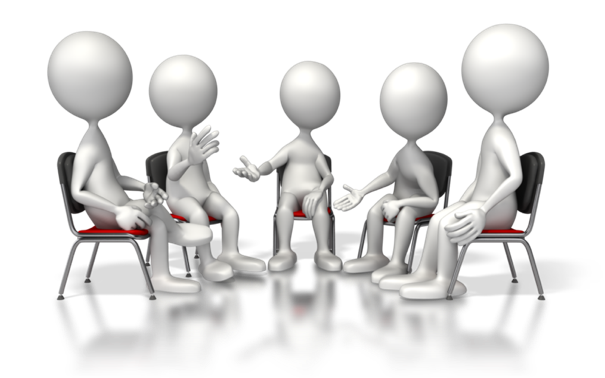 Collecting Data:
End of rotation evaluations
Invite residents to PEC meeting
Presented by Partners in Medical Education, Inc. 2020
11
Rotation/Service Presentations at PEC
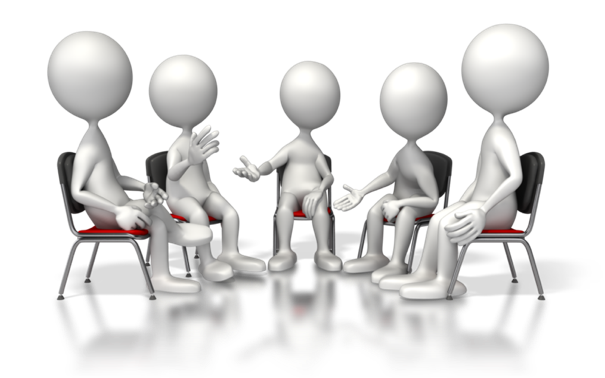 Provide data to Rotation Director
Provide slide templates to Rotation Director
Invite residents who recently completed the rotation
Rotation Director should provide improvement items
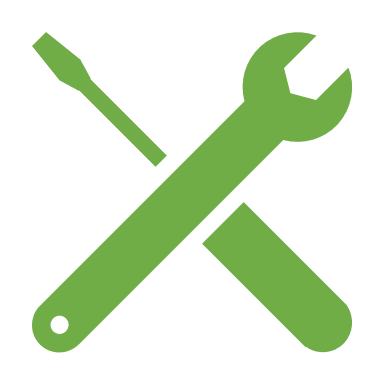 Tool: Sample slide set from a rotation director’s presentation
Presented by Partners in Medical Education, Inc. 2020
12
Rotation/Service Presentations at PEC
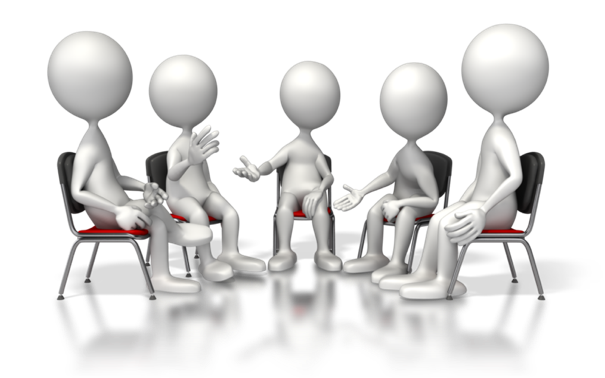 Give time to implement improvement plans
Include the improvement items in follow-up reports
Possibly add the items to the end of rotation evaluations
Presented by Partners in Medical Education, Inc. 2020
13
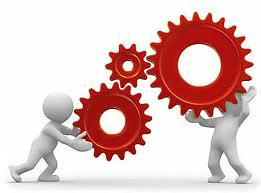 DO
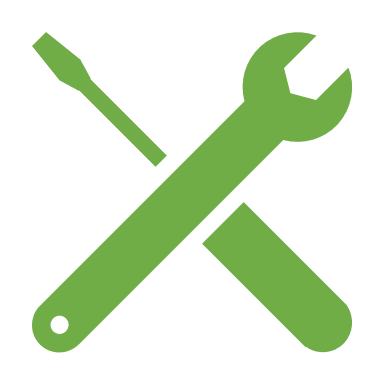 Tool: Sample slide set for PEC agenda/structure
Be respectful of other’s viewpoints
Bring an open mind
Be prepared with possible solutions
Be in touch with your peers/colleagues so that your voice reflects their thoughts
Be professional when discussing the business of the committee outside the committee
Presented by Partners in Medical Education, Inc. 2020
14
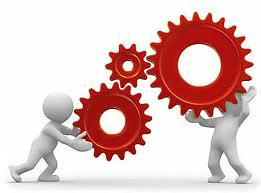 DO
This will allow the program to keep the action items from the APE in the forefront. 
Each meeting some updates on the action plans can be provided.
This does not need to be a long part of the meeting.
Presented by Partners in Medical Education, Inc. 2020
15
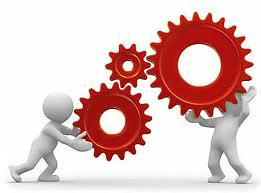 DO
More residents will provide a deeper level of resident perspective
At least one per training year and an alternate in case the resident off-site, on vacation or post-call
Invite residents who just completed the rotation on the agenda to be discussed
Open meetings for all residents, even those not selected to be voting members, are appreciated by the residents
Presented by Partners in Medical Education, Inc. 2020
16
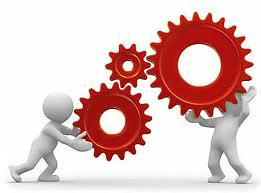 DO
This is the place to have the discussions with those that represent the “other side” of the situation
Residents need to understand that their perspectives need to be tempered by the perspective of the other side of the situation.
Presented by Partners in Medical Education, Inc. 2020
17
DON’T
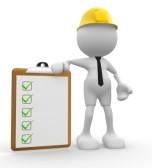 PEC meetings without agendas turn into grievance sessions which is not the purpose of this committee.
Presented by Partners in Medical Education, Inc. 2020
18
DON’T
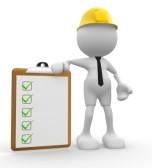 Chronic issues are difficult and complex. Accept that it will take more than one meeting to resolve these issues.
Presented by Partners in Medical Education, Inc. 2020
19
DON’T
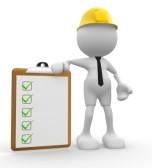 Succession planning is essential to the continued health of a program
Presented by Partners in Medical Education, Inc. 2020
20
Closing Comments
Exercise Patience: It will take some time to for the program to understand the redesign of the PEC. This is a long-term project. The result, of more engaged trainees and faculty, is worth the ups and downs. 

Expect some Push-Back: When you ask for more meetings, the program leadership and faculty may not be receptive. Be prepared to discuss the new requirements for the APE that will need to be addressed. Use slides from this presentation to guide your discussion.
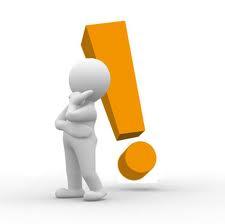 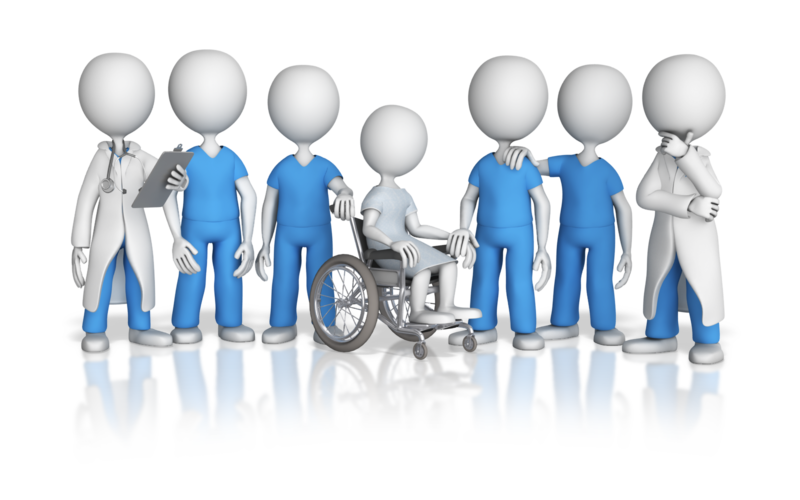 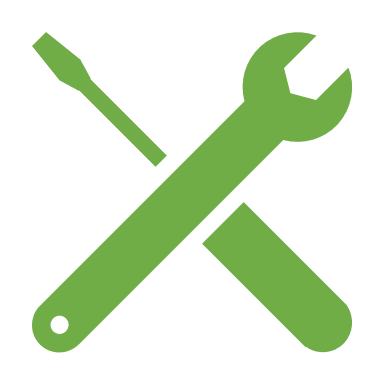 Tool: Poster – 5 Ways to Leverage Your PEC
Presented by Partners in Medical Education, Inc. 2020
21
Questions??
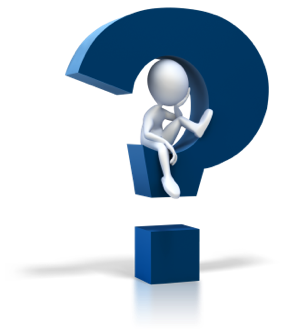 Presented by Partners in Medical Education, Inc. 2020
22
On-Demand Webinars
Upcoming Live Webinars

       Research and Scholarly Process in a Nutshell: Getting StartedThursday, February 13, 2020  12:00pm – 1:00pm EST
     Ask Partners – Spring FreebieTuesday, March 10, 2020  12:00pm – 1:00pm EST

     Lessons Learned: Accepting Displaced Orphan ResidentsThursday, March 24, 2020  12:00pm – 1:00pm EST
Crafting “Top Notch” Goals, Objectives and Evaluations

Feedback – From the Top Down

Evolving Resident Well-Being

We All Need Scholar Activity, Including Coordinators

Preparing for the 10 Year Site Visit

Meet the Experts – Fall Freebie

Jump Start Your GMEC

Creating a Diverse Workforce

APE Reconstructed

Digging for Data 101
NEW Faculty Development Series
15 Minutes to Effective Feedback
Toolbox for Teaching Millennials

Taking Supervision to the Next Level
Contact us today to learn how our Educational
Passports can save you time & money! 
724-864-7320
www.PartnersInMedEd.com
Presented by Partners in Medical Education, Inc. 2020
23
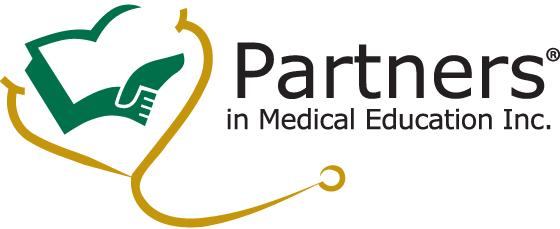 Partners in Medical Education, Inc. provides comprehensive consulting services to the GME community.  
Partners in Medical Education
724-864-7320  |  info@PartnersInMedEd.com

Heather Peters, M.Ed, Ph.D
 heather@partnersinmeded.com

www.PartnersInMedEd.com
Presented by Partners in Medical Education, Inc. 2020
24